Advanced/Chemical Recycling: Comparing Approaches in the U.S. and EUSeptember 2023
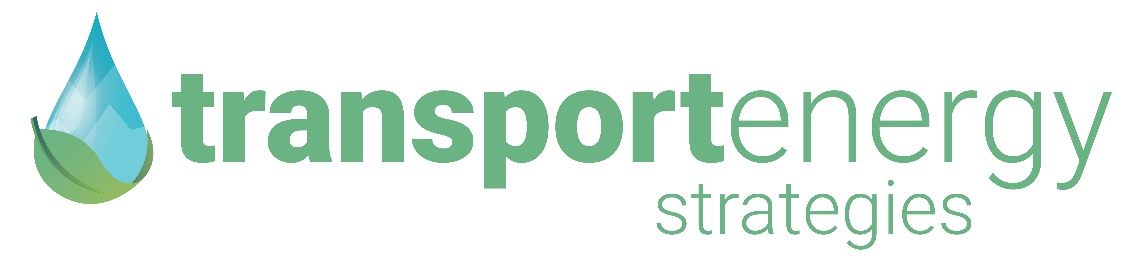 Prepared for Transport Energy Outlook Members
Presentation Overview
Background
The Problem: Plastics Production Continues to Increase
Waste Is Growing and Is Not Well ManagedPlastics responsible for 3.4% Global GHG Emissions
Source: OECD, 2022
What Is Advanced or Chemical Recycling?
What Is Advanced/Chemical Recycling?
Plastic Recycling and Recovery Routes
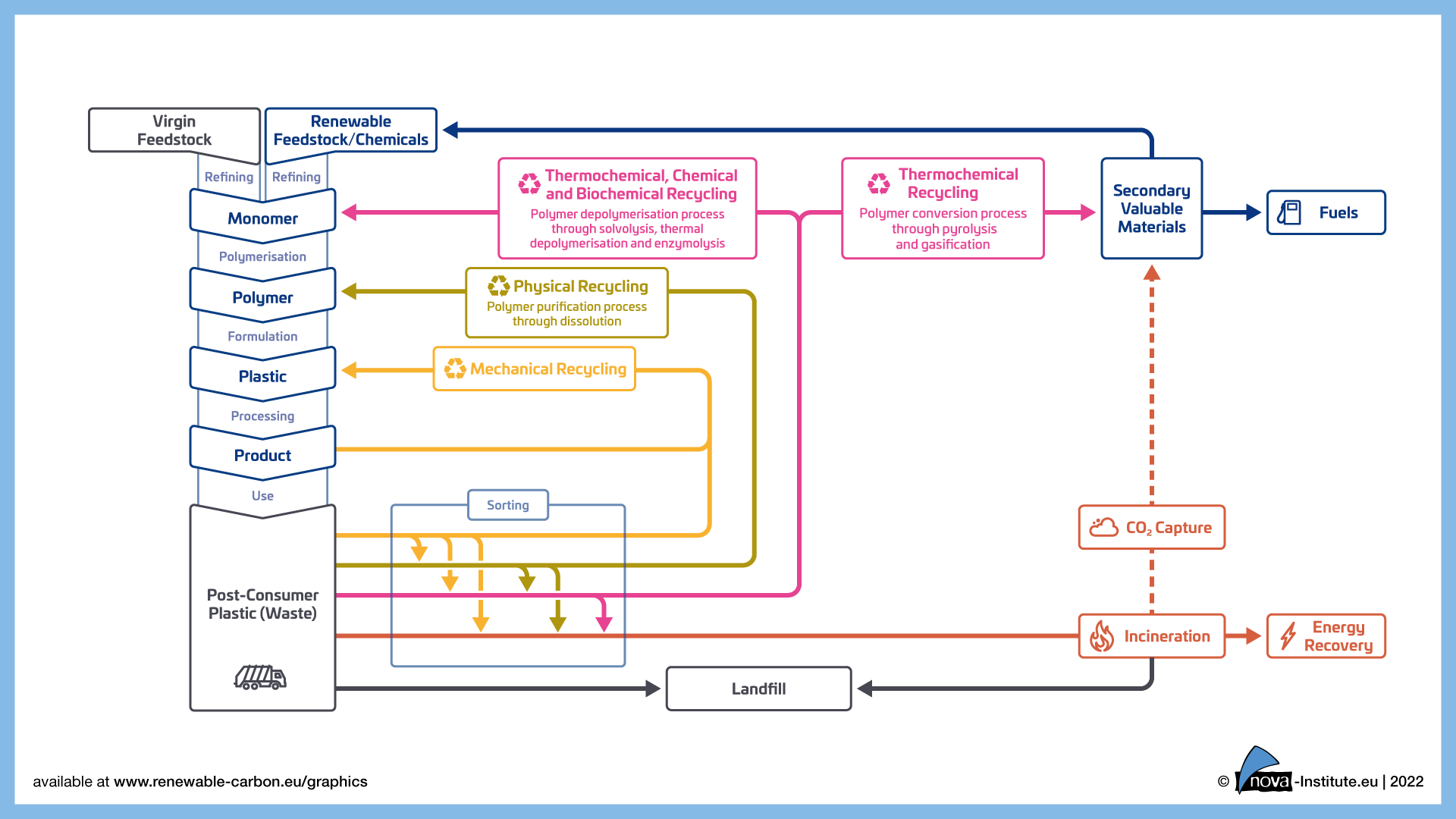 Advanced recycling, also commonly referred to as molecular recycling and/or chemical recycling, is a diverse sector that addresses plastic waste and encompasses dozens of technologies that use solvents, heat, enzymes, and even sound waves to purify or break down plastic waste to create polymers, monomers, oligomers and/or hydrocarbon products
Recycling Processes, Outputs & Their Technological Maturity Level
Recycling Inputs and Outputs: Early and Developing Material Flows by Technology Category
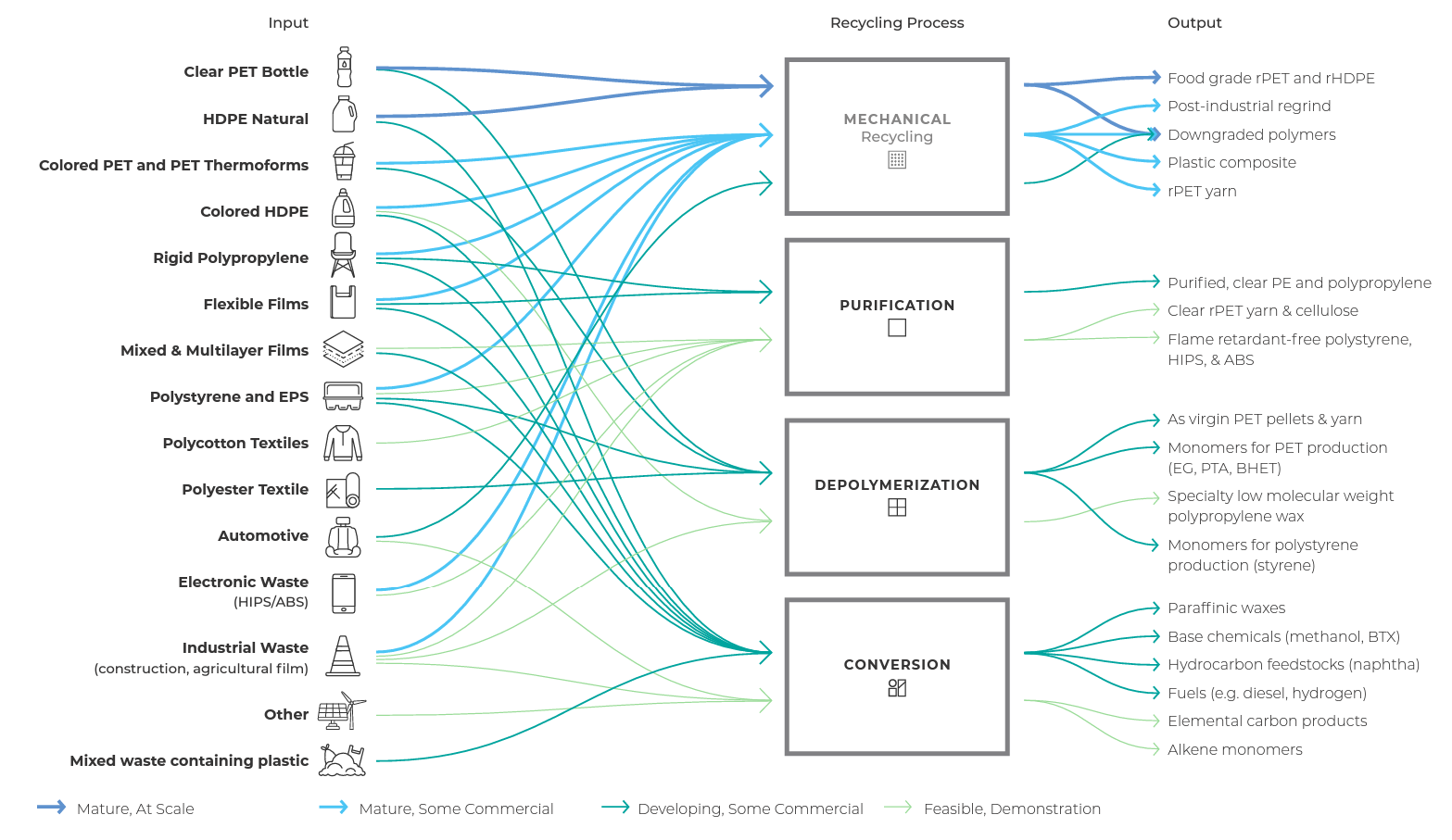 Source: Closed Loop Partners, September 2022
Diversity of Advanced Recycling Processes
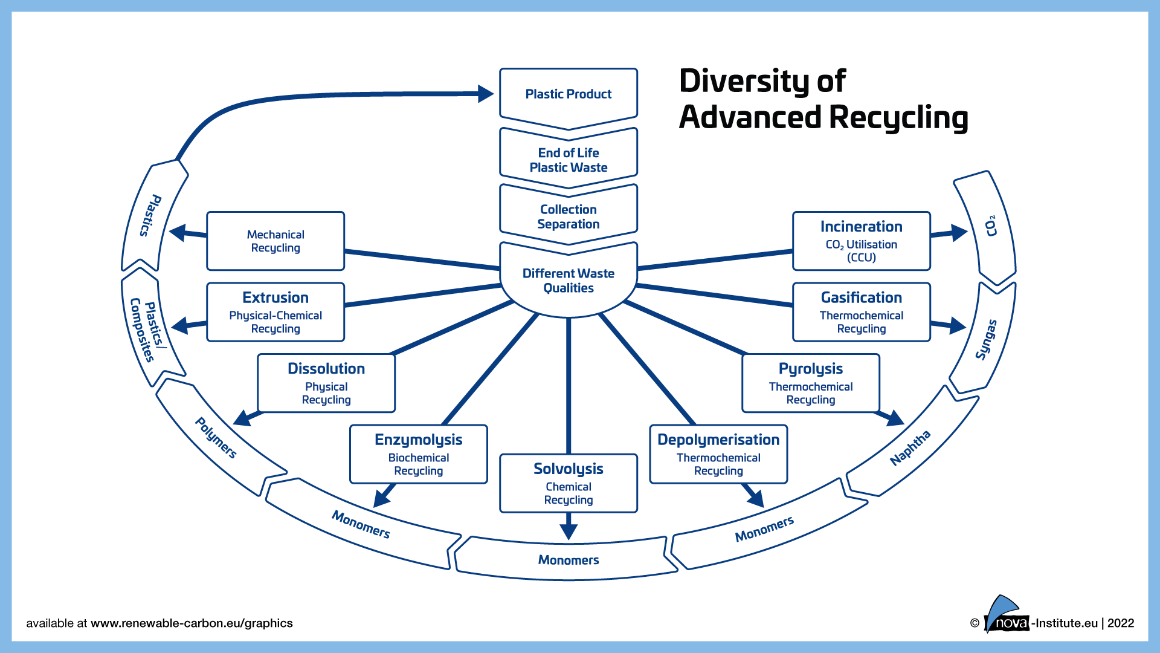 There are two overarching conversion technology pathways: thermolysis and solvolysis. Thermolysis, or plastics-to-fuels, includes thermal cracking, pyrolysis, gasification, hydrothermal liquefaction and catalytic pressureless depolymerization. In solvolysis, or “plastic-to-plastic” chemical recycling, plastic waste is converted to monomers as a feedstock for new polymers, and includes technologies such as hydrolysis, alcoholysis, and methanolysis, glycolysis and aminolysis.
Challenges for Chemical/Advanced Recycling
Pyrolysis Technology Providers
Advanced Recycling Production Processes and Capacity, 2022
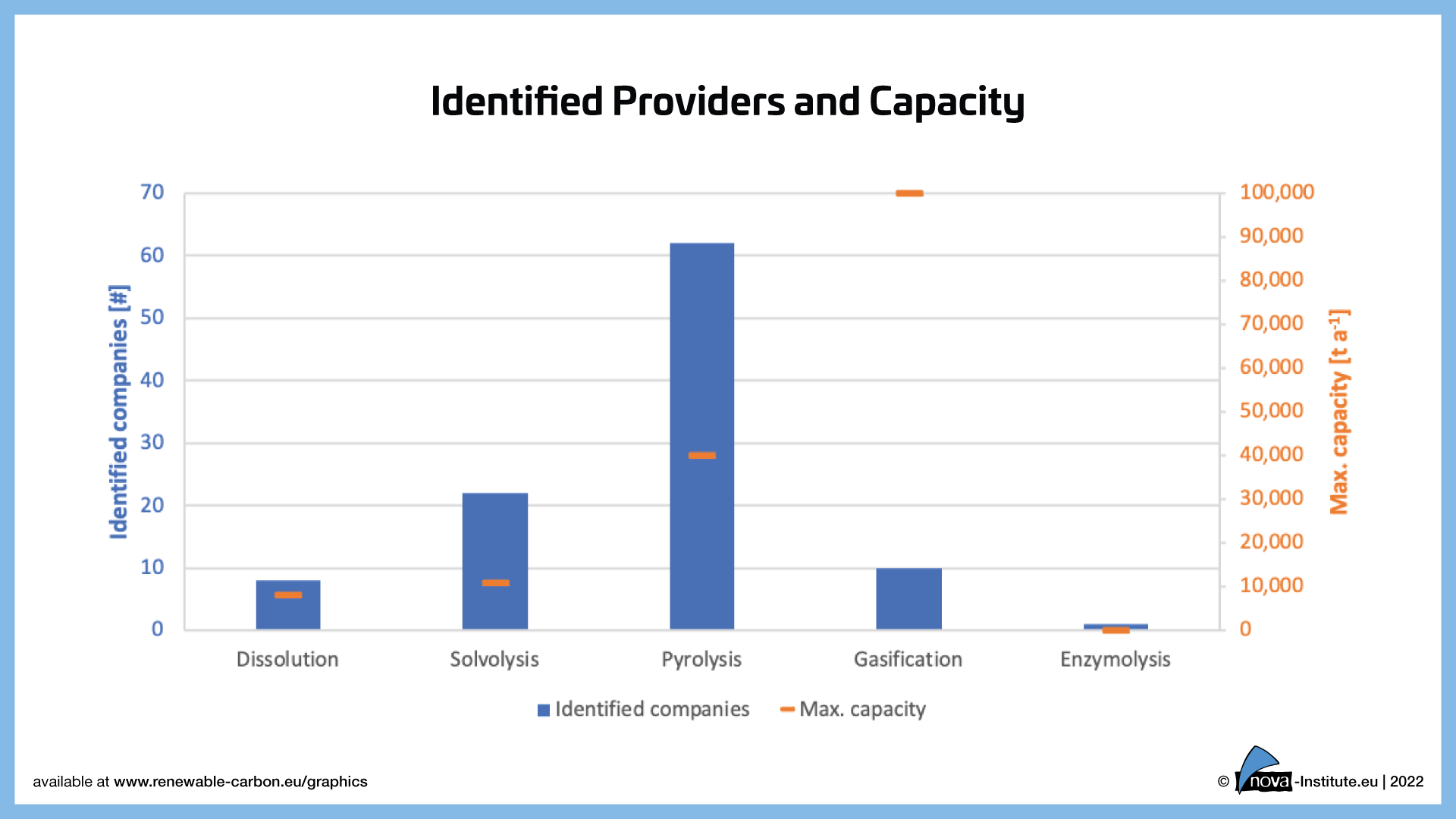 More than 60 pyrolysis technology providers have been identified globally.
Market Information
U.S. Approach: Big Controversy
IRA Provisions Related to Transport EnergyIIJA Provisions Also Included but Mostly Focus on Hydrogen and CCS R&D
What about the Clean Fuel Production Tax Credit?
Key Provisions of the CFP for Highway Fuels & SAF (Section 45Z)
Key Philosophy Underpinning the Act: Domestic JobsThere is an impression in the market that everyone will get full tax credits, but the bonuses only apply to new construction.
Section 45Q: Carbon Capture and Storage (CCS) Credit
Changes to the CCS Thresholds in the IRA
CCS/DAC Credits in the IRA
IRA/IIJA (BIL) Is Driving More Development of AR
States with Advanced Recycling LawsMore than 20 U.S. states have enacted legislation in the last five years exempting advanced recycling facilities from often complex and onerous environmental requirements, especially those concerning air pollution and solid waste, that apply to traditional waste/recycling facilities.
State Clean Fuel Standards (CFS)

More legislative activity in 2023 for CFS programs, but it has not translated into actual adoption yet
Source: Transport Energy Strategies, July 2023 citing Drive Clean, State Sources
Theoretically, producers could qualify for state CFS programs, if they can meet carbon intensity (CI) reduction requirements. They will have to apply and receive approval for pathways to be able to register and participate in the programs. There is only one producer, Fulcrum, that has applied and received approval for such a pathway under the California LCFS.
EU Approach: Big Waste Problems
Most EU Countries Do Not Meet Recycling Targets
Around 60 percent of Europe’s plastic packaging waste is still not recycled, and much of it is sent to incineration plants. About 30 million tons of plastic waste generated every year in Europe is simply incinerated to generate energy and heat.  
The EU’s Joint Research Centre (JRC) concluded in a study that waste management systems in EU countries are “poor”, with only 38 percent of plastic packaging recycled last year.
Waste Incineration in the EU
Most EU countries burn more plastics now than a decade ago, and dozens of new plants are planned in Poland and Czech Republic. 
Data show that even those countries with fewer incinerators burn more waste than ever and concerns have been raised about toxic releases into the environment.
EU Plastic Waste FlowsWaste burning increased 40% between 2018-2020 after China banned imported wastes
Regulatory Landscape for Waste Management
Source: Topsoe, April 2022
Notes: WFD (Waste Framework Directive), PRF (Port Reception Facilities Directive), MSFD (Marine Strategy Framework Directive), REACH (Registration, Evaluation, Authorization and Restriction of Chemicals), ETS Emissions Trading System, PPWD (Packaging and Packaging Waste Directive), SUPD (Single-Use Plastic Directive).
Enter Chemical Recycling as a Solution
Planned Investments in Chemical Recycling in the EU
According to Plastics Europe, the industry plans to invest €2.6 billion by 2025 and €7.2 billion by 2030, respectively, with 44 planned projects in 13 EU countries. 
Conversion to feedstock technologies (pyrolysis, gasification) represents 80% of planned projects which are projected at 1.2 million tons (Mt) capacity by 2025 and 3.4 Mt in 2030. 
By comparison, the Commission’s Circular Plastics Alliance target is 10 Mt recycled plastics used in European products by 2025.
Source: Plastics Europe. Note: For exact location, feedstock and capacities see https://plasticseurope.org/sustainability/circularity/recycling/chemical-recycling/
Barriers to Full Commercial Development in the EU
Single Market: “To improve the circularity of plastics, we need to collect and sort more plastic waste, and make sure it gets sent to recycling facilities. These facilities need sufficient quantities of plastic waste to become operational. Creating a larger market for plastic waste and allowing plastic waste to be moved between EU member states is paramount to increasing recycling rates.”

Recognizing Chemical Recycling under Relevant Legislative Frameworks: “Chemical recycling and its role need to be recognized under all relevant EU waste and product legislation. Otherwise, waste treated by chemical recycling will not count against EU recycled content target discouraging the market from buying chemically recycled products.”

Mass Balance Approach Needed: “Since it is impractical to build an entirely new stand-alone infrastructure to produce plastics solely from recycled waste, we need to make use of the existing facilities. This is only possible if we mix recycled feedstock with the virgin one. In this case, we need a methodology to calculate and verify the amount of recycled content allocated to final products based on the amount of recycled feedstock that was put into the system.” Cefic notes that the mass balance approach needs to:
Exclude recycled feedstock that provides energy.
Allow “credit transfer” to be able to assign recycled content produced in one location for products produced in a different location (but within one company, for the same products and within specific geography). Without it, the “physical” transfer of recycled content would lead to unnecessary additional costs and emissions from transport & logistics.
Be verified and then certified by third party.

Encourage Investments: This will help scale the value chain.
AR Under REDIII/RFNBO Provisions
Fuels from chemical recycling would be considered a recycled carbon fuel for purposes of the Renewable Energy Directive (REDII/III). 

A new Article 29(a) under REDIII pertaining to renewable fuels of non-biological origin (RFNBOs) is clear that RFNBOs must meet a 70% GHG emissions savings to count toward REDIII targets. 

Whether projects can meet the 70% requirement will come down to a project-by-project assessment that will have to take into account how much credit the project will receive for displacing waste volumes from incineration. 

 Another issue not fleshed out at this point is precisely what feedstocks might qualify under the legislation. 
The RFNBOs Delegated Act is clear that in the case of recycled carbon fuels, “only liquid or solid waste streams of non-renewable origin which are not suitable for material recovery in accordance with Article 4 of Directive 2008/98/EC [the Waste Framework Directive]…waste processing gas and exhaust gas of non-renewable origin which are produced as an unavoidable and unintentional consequence of the production process in industrial installations can be considered as relevant energy input for the production of recycled carbon fuels.”
Conclusions
Conclusions: AR Potential on Both Sides of the Pond
U.S.
EU
Advanced recycling production of transportation fuels is nascent in the U.S., but recent policies enacted under the IRA and Bipartisan Infrastructure Law (BIL/IIJA) are expected to support scale up.
More than 20 U.S. states have enacted legislation in the last five years exempting advanced recycling facilities from environmental regimes that were structured for other types of recycling facilities. 
The U.S. Environmental Protection Agency withdrew a similar proposal this year.
There is an existing $120 billion addressable market in the U.S. and Canada alone for plastics and petrochemicals that could be met, in part, by recovering waste plastics. 
There is significant and growing opposition to advanced recycling from the NGO community which may serve to derail the industry’s growth potential in general.
There is potential to scale up chemical recycling as a pathway to help tackle a growing waste problem in the EU. 
According to Plastics Europe, the industry plans to invest €2.6 billion by 2025 and €7.2 billion by 2030, respectively, with 44 planned projects in 13 EU countries.
Conversion to feedstock technologies (pyrolysis, gasification) represents 80% of planned projects which are projected at 1.2 million tons (Mt) capacity by 2025 and 3.4 Mt in 2030. 
Much of this will go toward petrochemicals, but there is potential for transport fuels as well, particularly SAF.
There are challenges including cost, lifecycle analysis (which will be needed to meet GHG thresholds under application legislation) and the question of tracking and appropriately counting feedstocks.
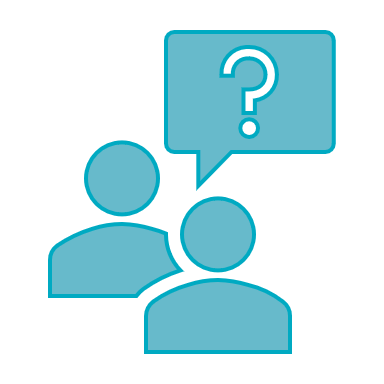 Tammy KleinFounder & CEO+1.703.625.1072 (M)tammy@transportenergystrategies.com
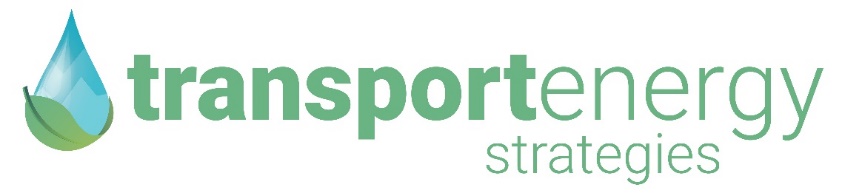